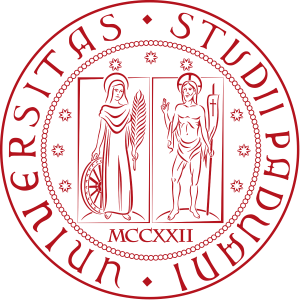 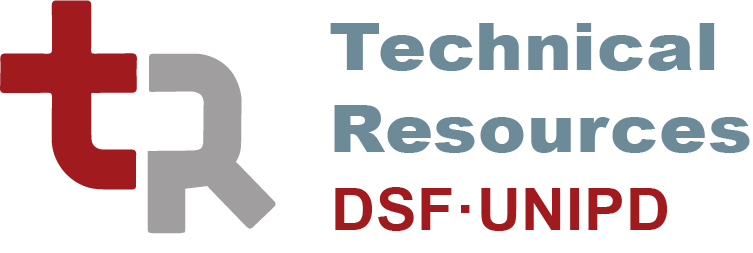 FLOW CYTOMETRY AND CELL SORTING FACILITY
DEPARTMENT OF PHARMACEUTICAL AND PHARMACOLOGICAL SCIENCES
Applicazioni in citofluorimetria tra routine e innovazione
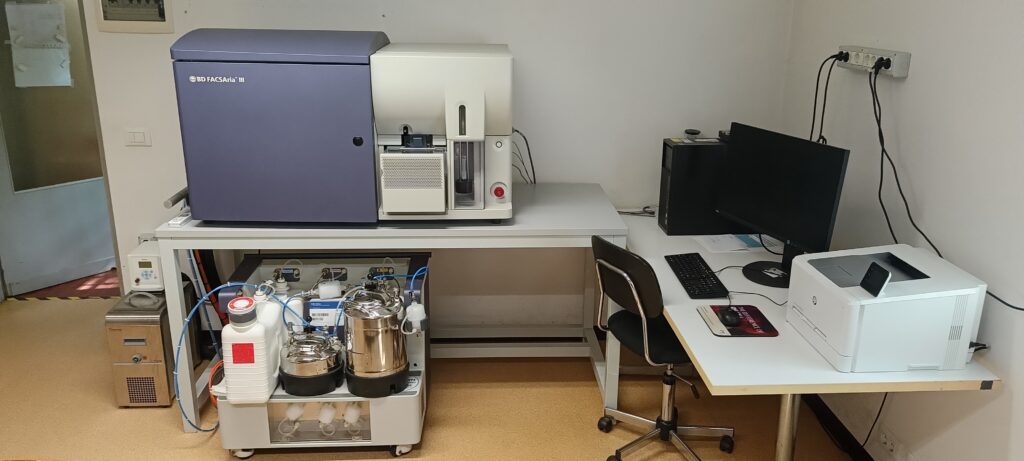 Edificio C, Largo Meneghetti 2; Cod. Geotec 00200 -1 010
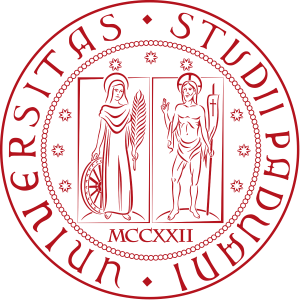 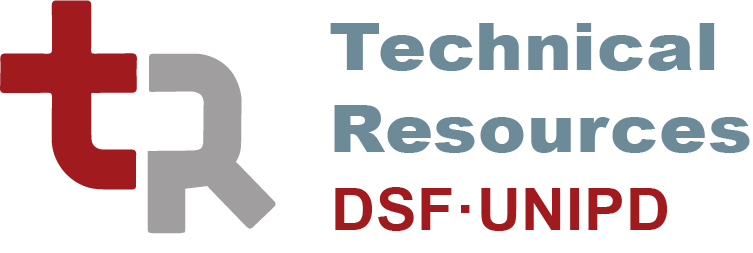 Flow Cytometry and Cell Sorting
Department of Pharmacological Sciences
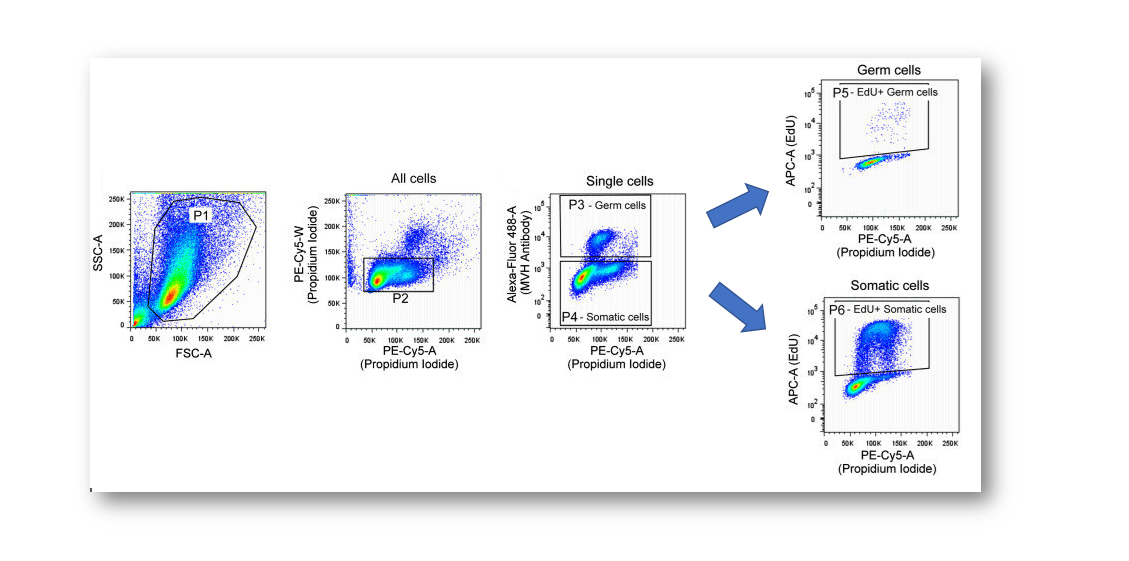 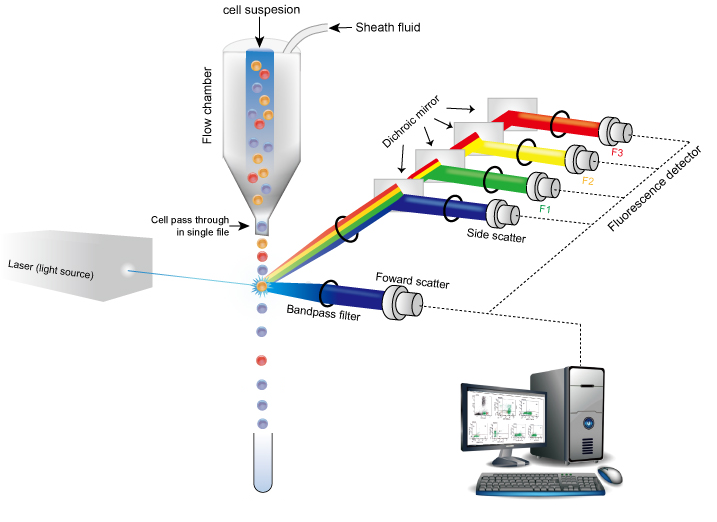 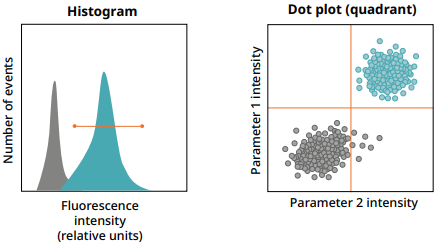 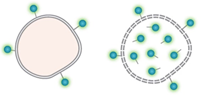 VITALITA’
INTEGRITA’ DI MEMBRANA
ATTIVITA’ ENZIMATICA
ATTIVITA’ METABOLICA
ACIDI NUCLEICI
AMMINE
Calceina AM
Resazurina
7-ADD, PI, SYTOX
LIVE/DEAD FIXABLE
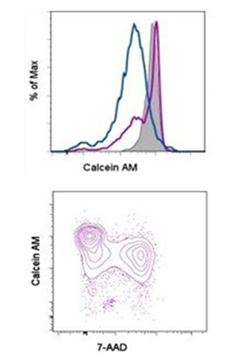 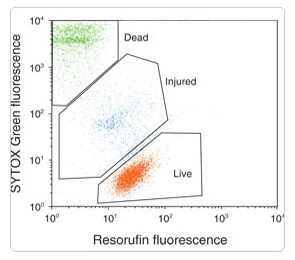 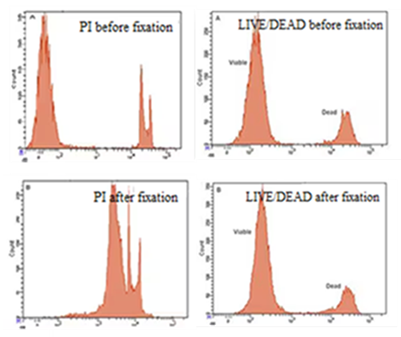 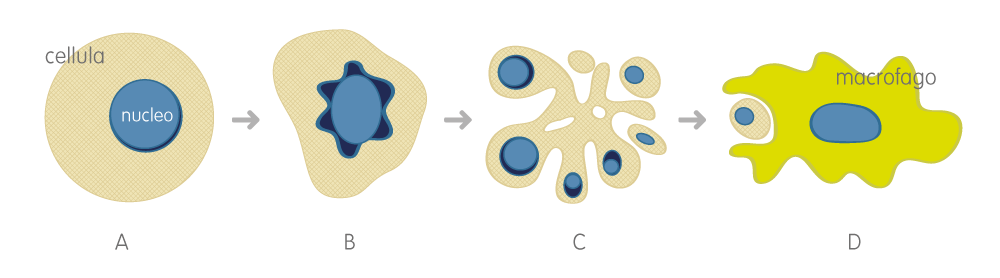 APOPTOSI
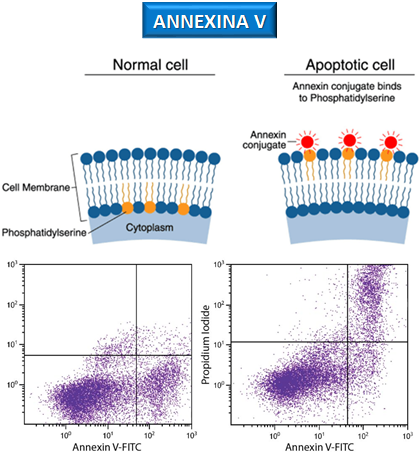 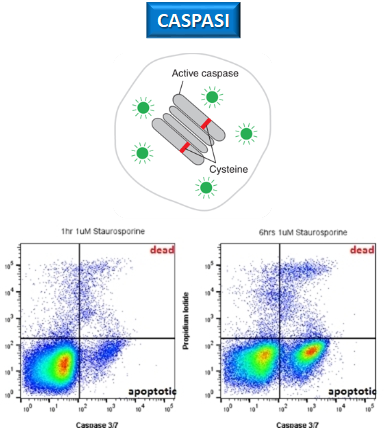 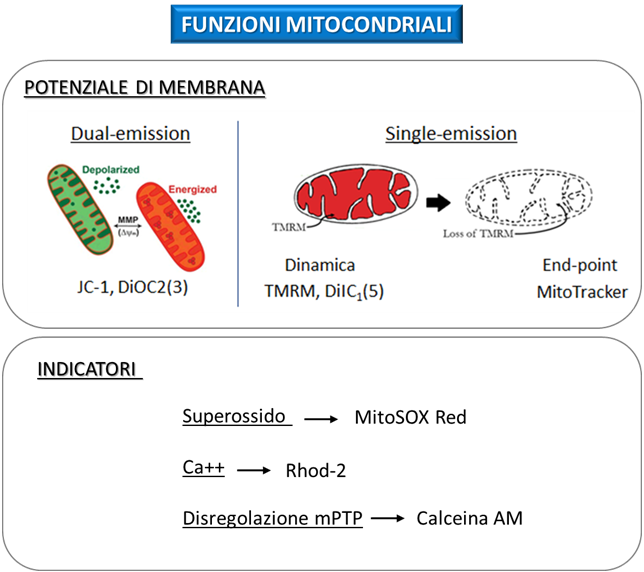 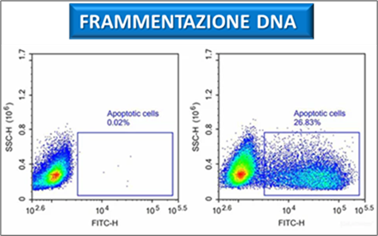 CONDENSAZIONE CROMATINICA
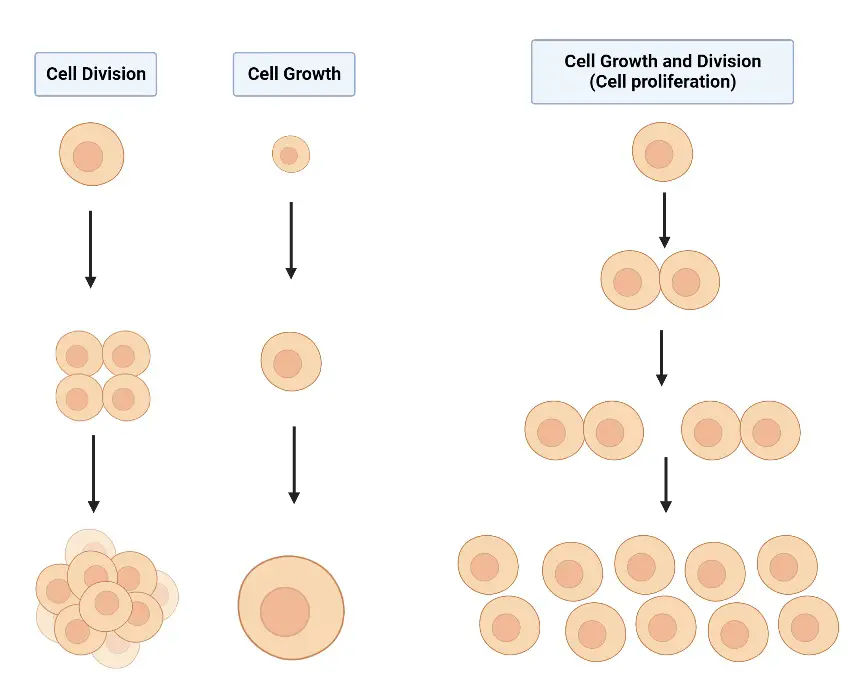 PROLIFERAZIONE CELLULARE
SINTESI DEL DNA
PANNELLI DI MARCATORI DI PROLIFERAZIONE
TRACCIANTI GENERAZIONALI
PANNELLI DI MARCATORI DI PROLIFERAZIONE
EdU
BrdU
CellTrace
CFSE
Ki-67, MCM2, PCNA
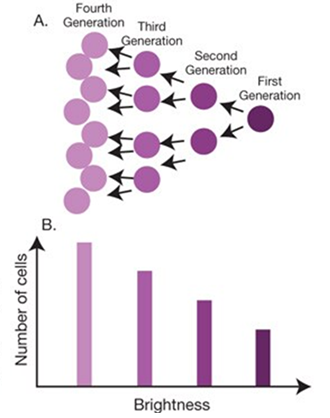 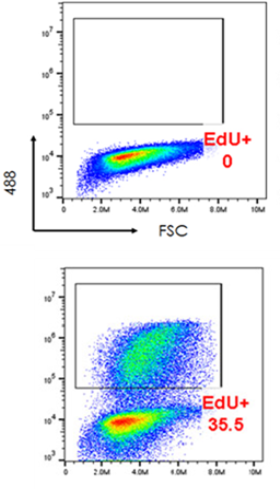 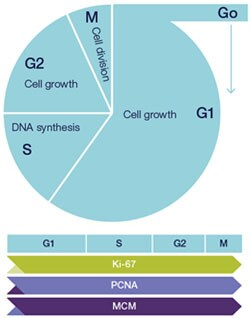 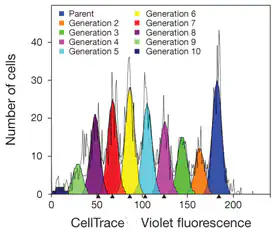 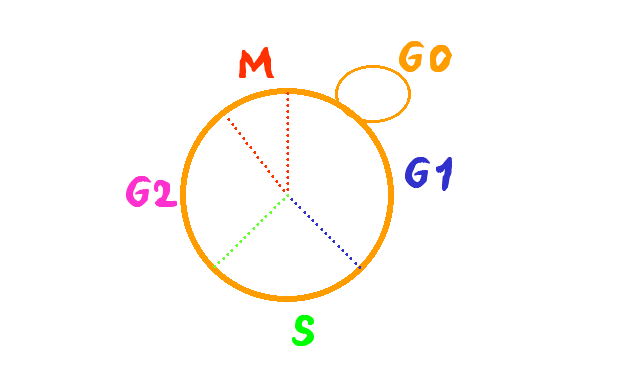 CICLO CELLULARE
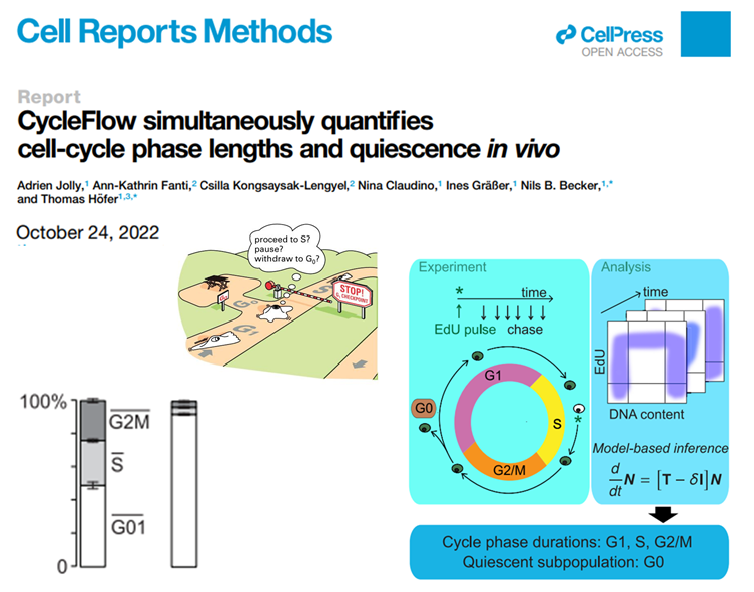 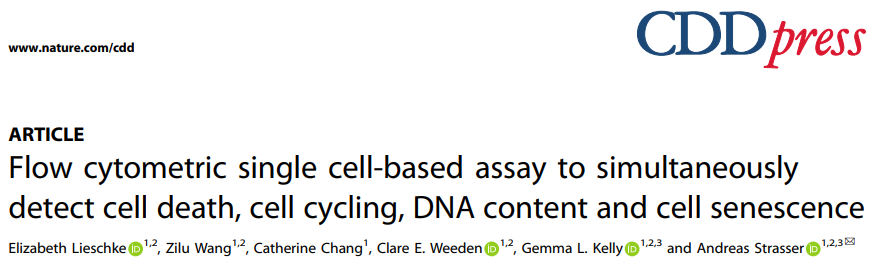 CELLULE VIVE
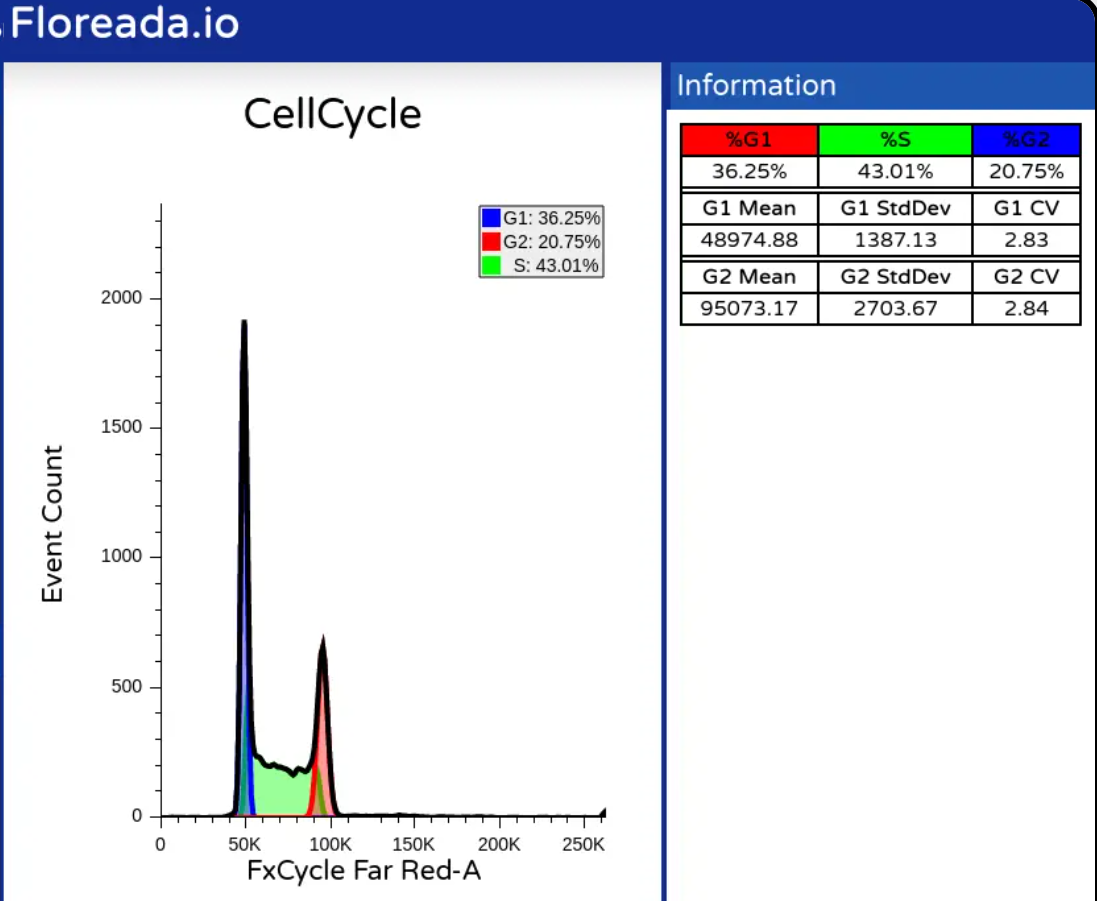 DRAQ5, …
CELLULE FISSATE
FxCycle, 7-ADD, PI
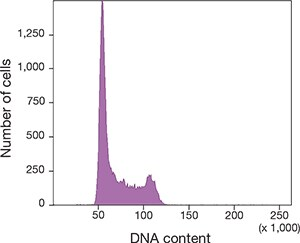 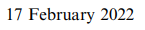 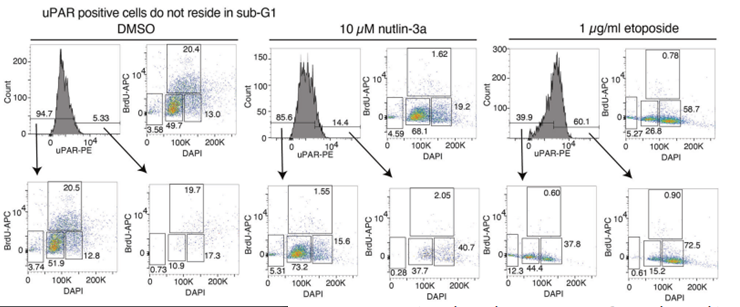 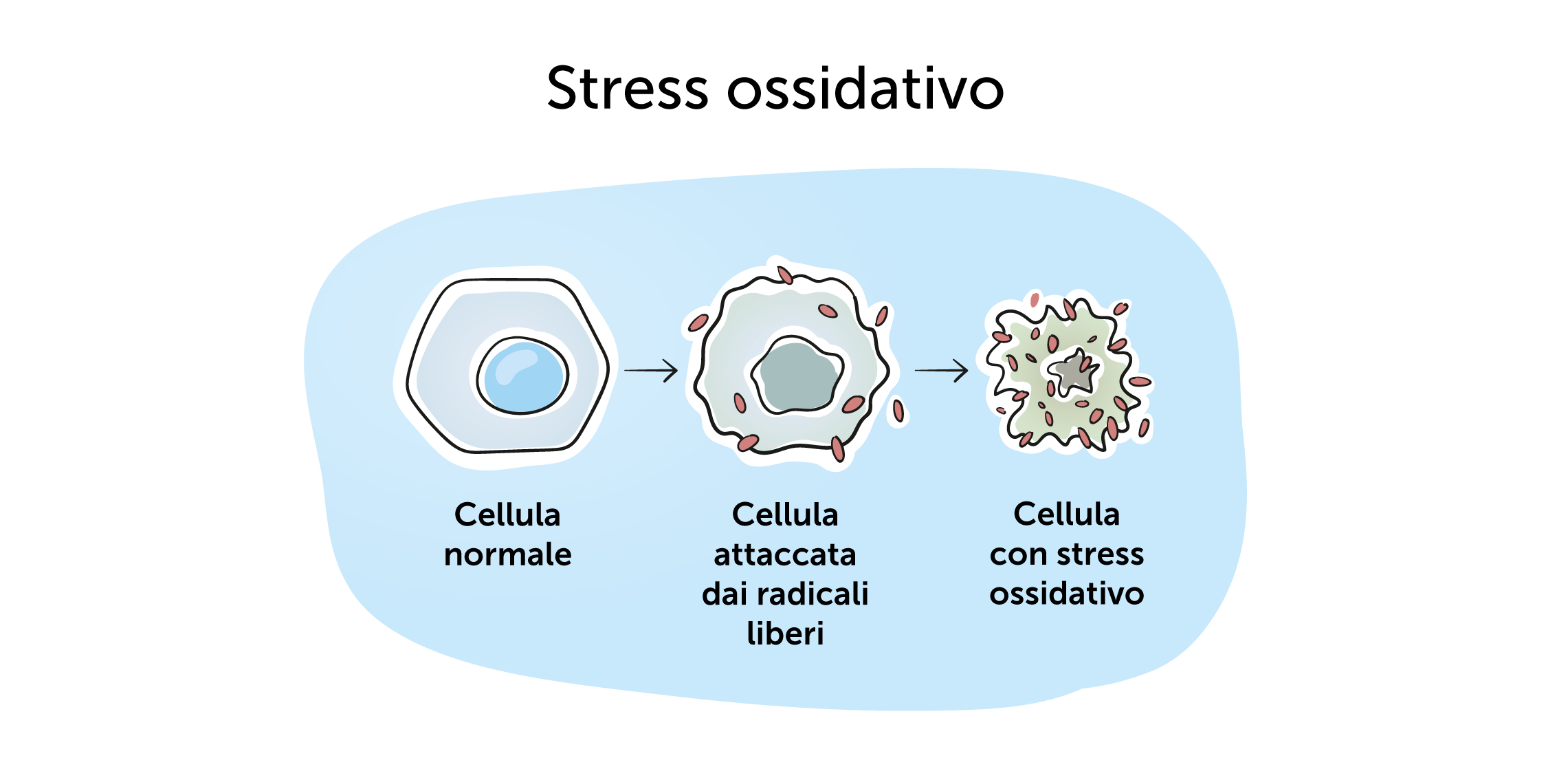 STRESS OSSIDATIVO
GENERALE
CellROX
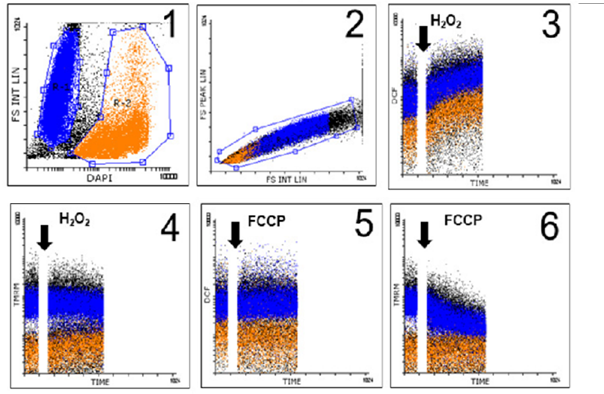 H2DCFDA
•O2–
NO
H2O2
SELETTIVO
PEROSSIDAZIONE LIPIDICA
LIVELLI GLUTATIONE
https://doi.org/10.3390/oxygen3020016
Fagocitosi, endocitosi e internalizzazionE
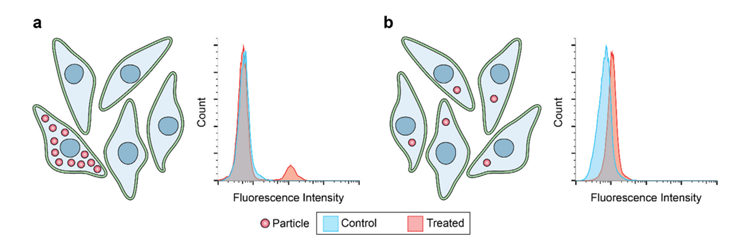 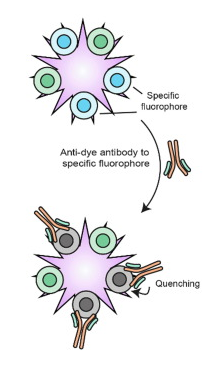 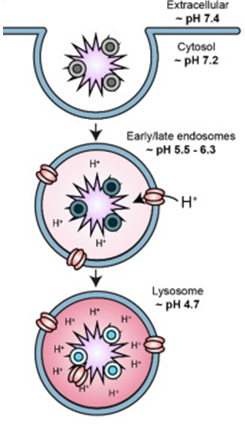 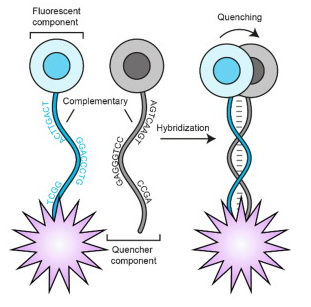 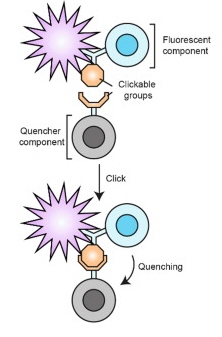 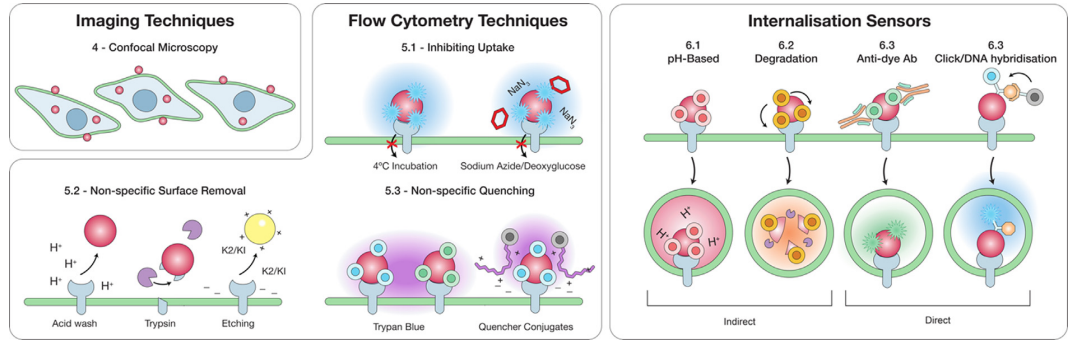 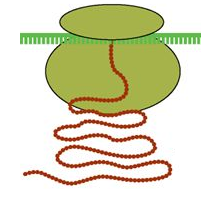 PROTEINE NASCENTI
MODIFICAZIONI POST-TRADUZIONALI DELLE PROTEINE
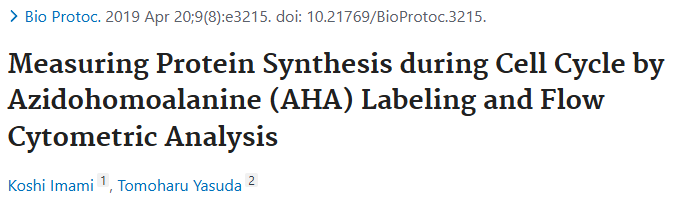 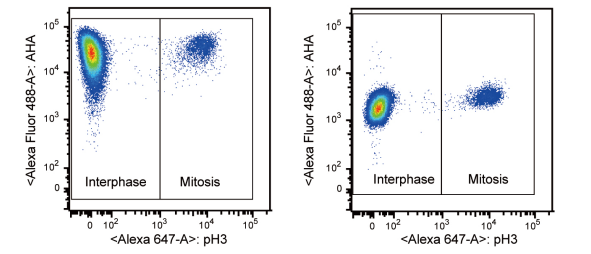 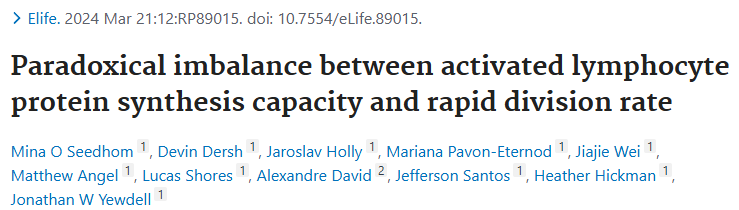 MODIFICAZIONI POST-TRADUZIONALI DELLE PROTEINE
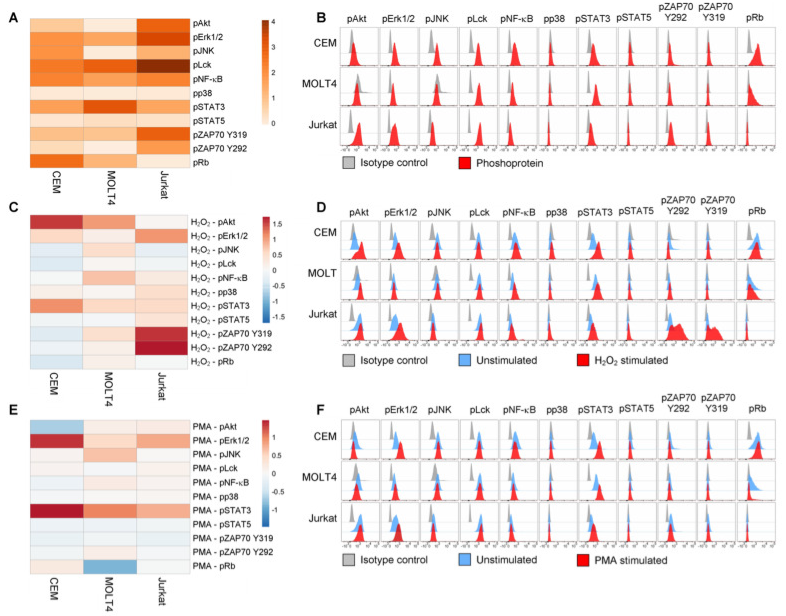 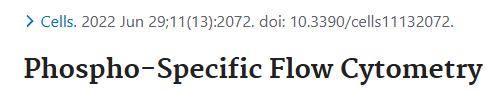 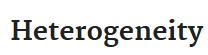 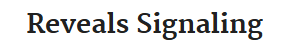 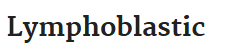 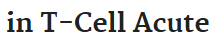 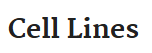 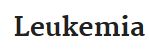 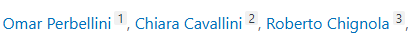 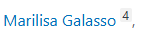 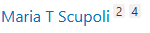 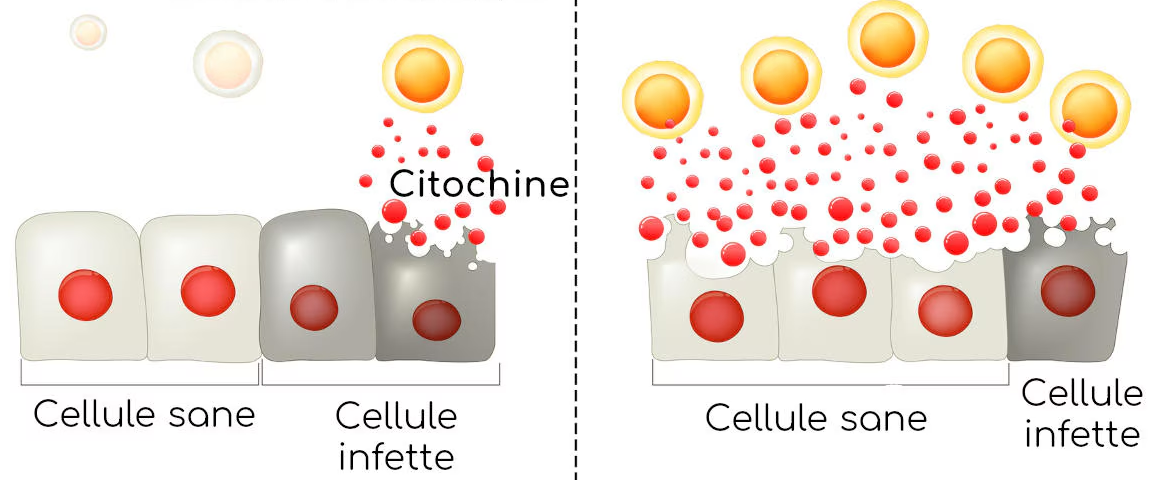 Citochine
SECRETE
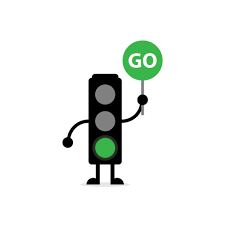 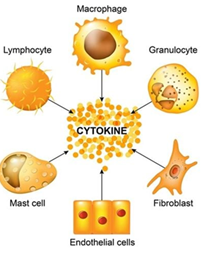 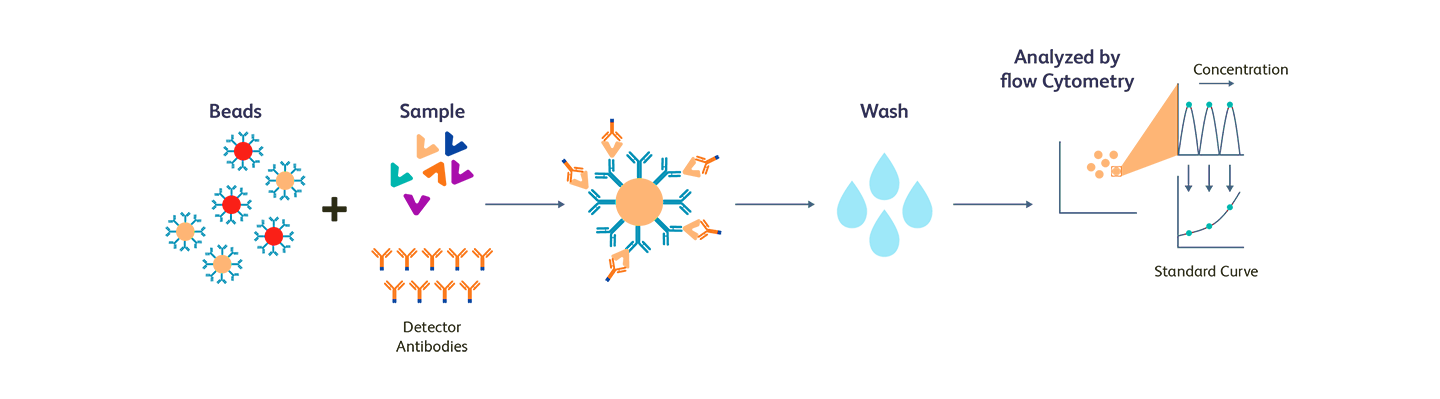 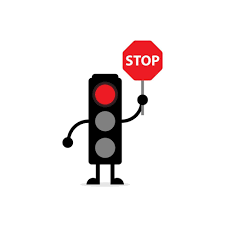 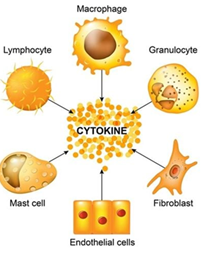 INTRACELLULARI
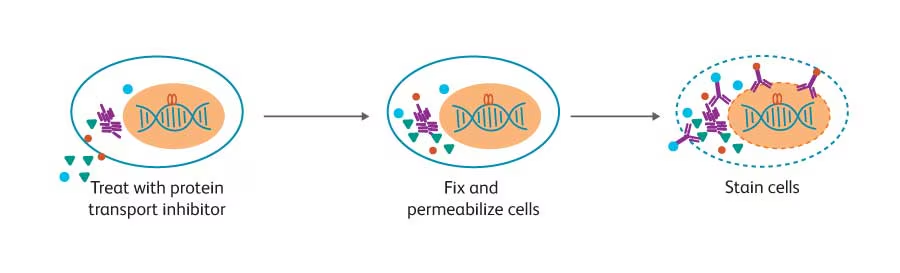 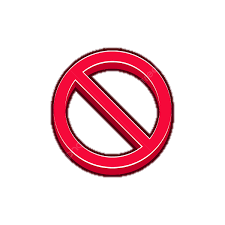 monensina
brefeldina A
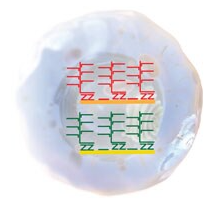 FISH-Flow
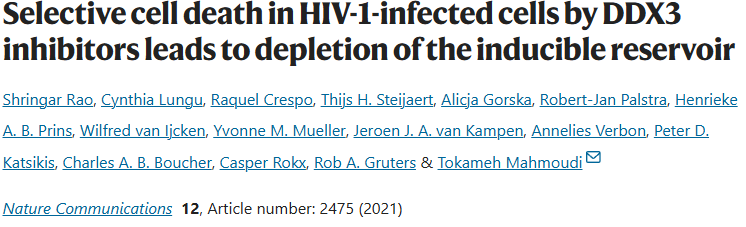 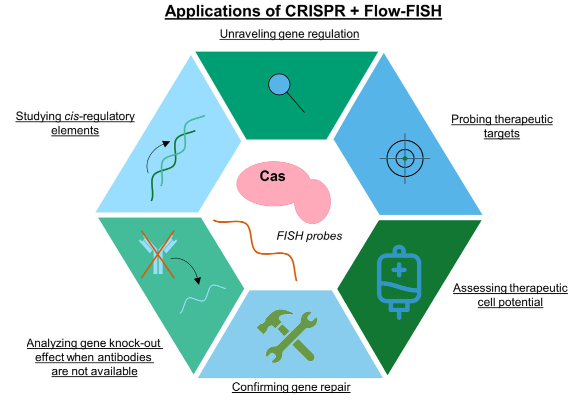 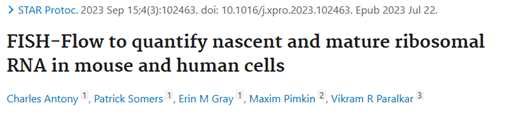 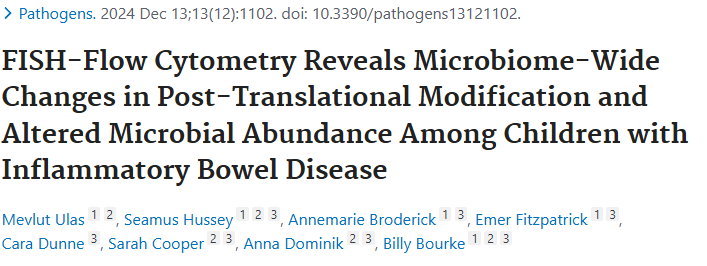 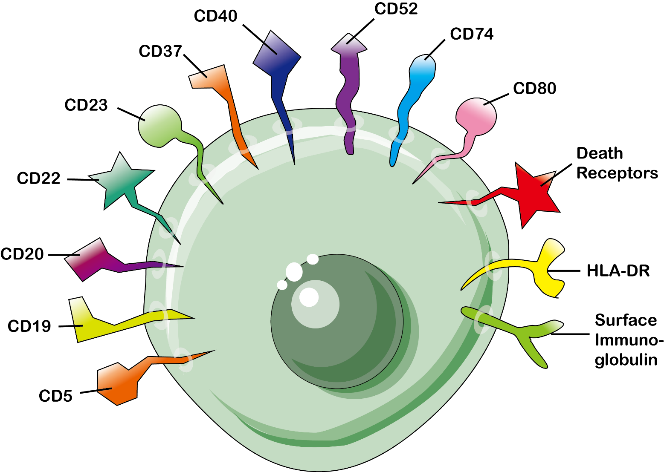 IMMUNOFENOTIPIZZAZONE
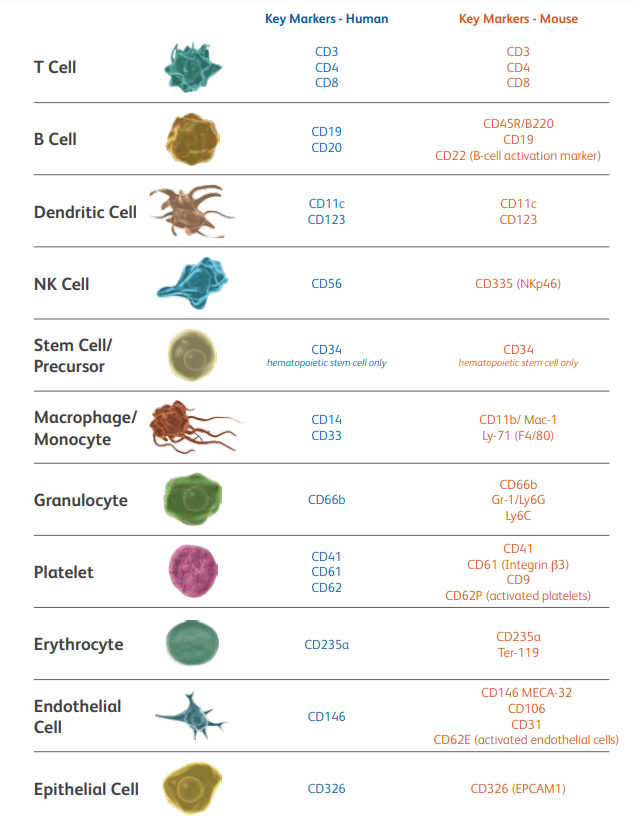 Le cellule vengono marcate con anticorpi appropriati diretti contro proteine ​​di superficie presenti sulla loro membrana
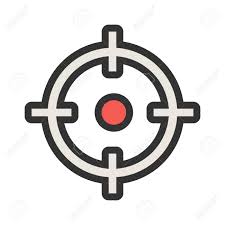 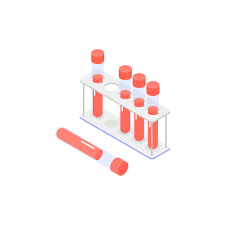 Aspirati di sangue periferico e di midollo osseo 
 Linee cellulari 
Fluidi ascitico, pleurico, pericardico 
Liquor 
Lavaggio broncoalveolare (BAL) 
Umore vitreo, umore acqueo
-   Valutazione delle componenti cellulari del sangue e dei fluidi biologici 
Valutazione dello stadio di maturazione delle cellule del sangue
Dimostrazione della presenza nel campione di cellule anomale 
Monitorare la presenza di malattia minima residua
Identificazione delle cellule tumorali circolanti
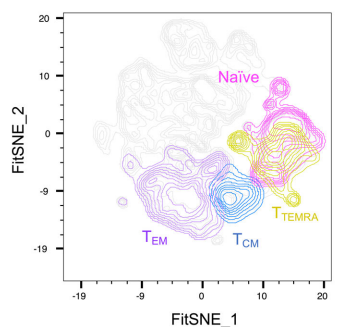 MET-FLOW
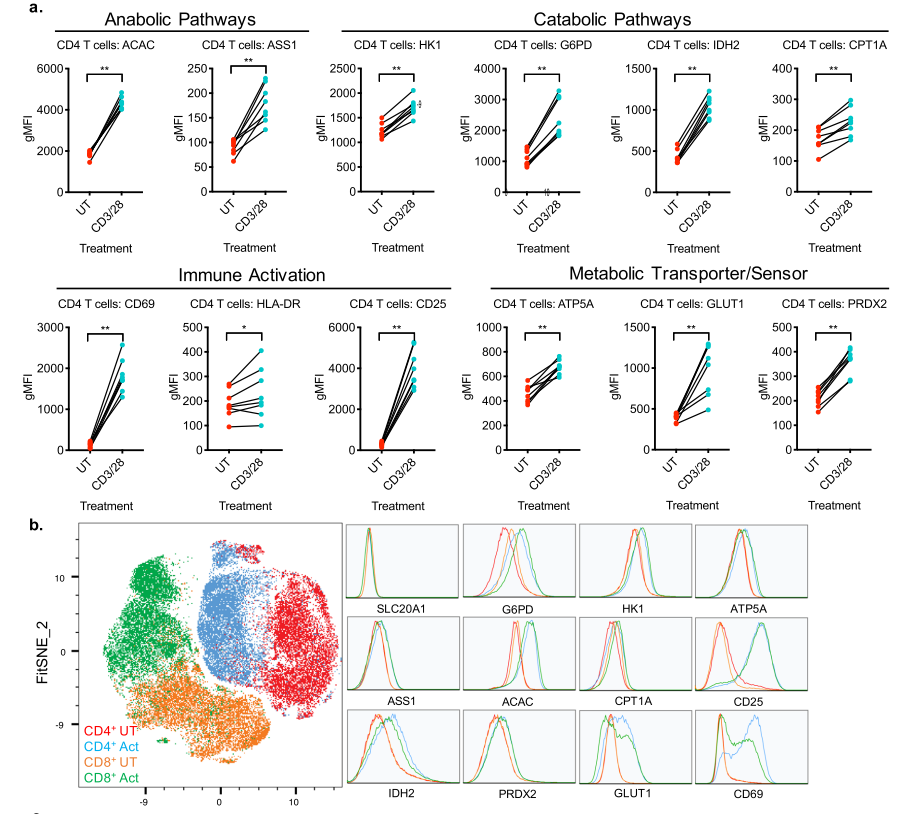 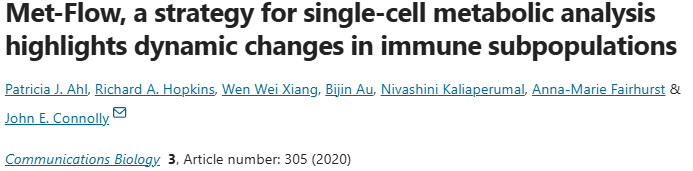 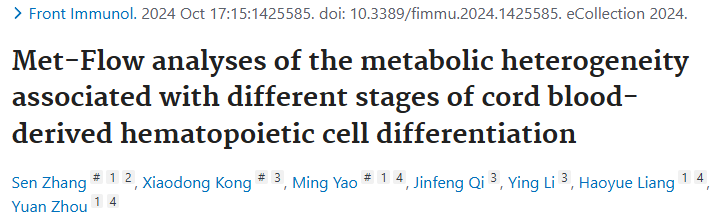 CAR-T
Attivazione delle cellule T 
e monitoraggio dell'espansione
Identificazione delle cellule CAR-T
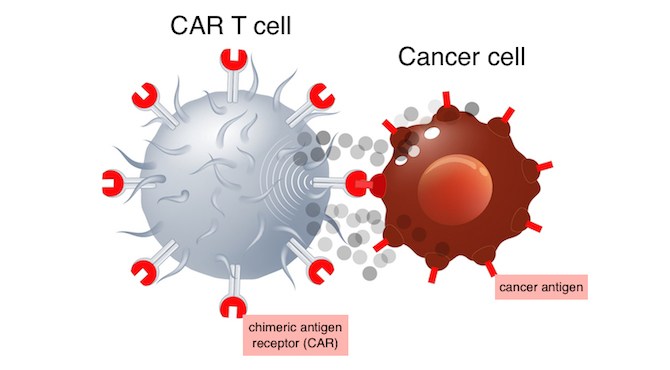 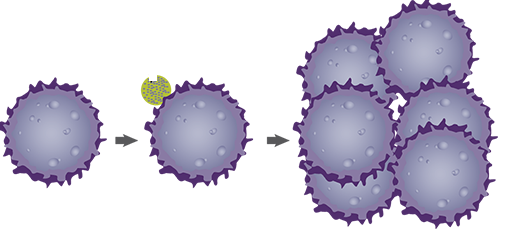 Esaurimento delle cellule CAR T
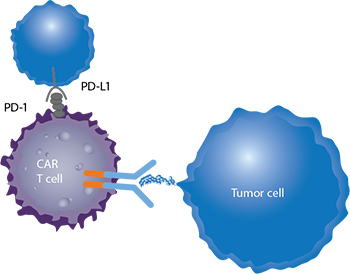 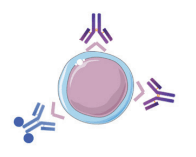 RO ASSAY
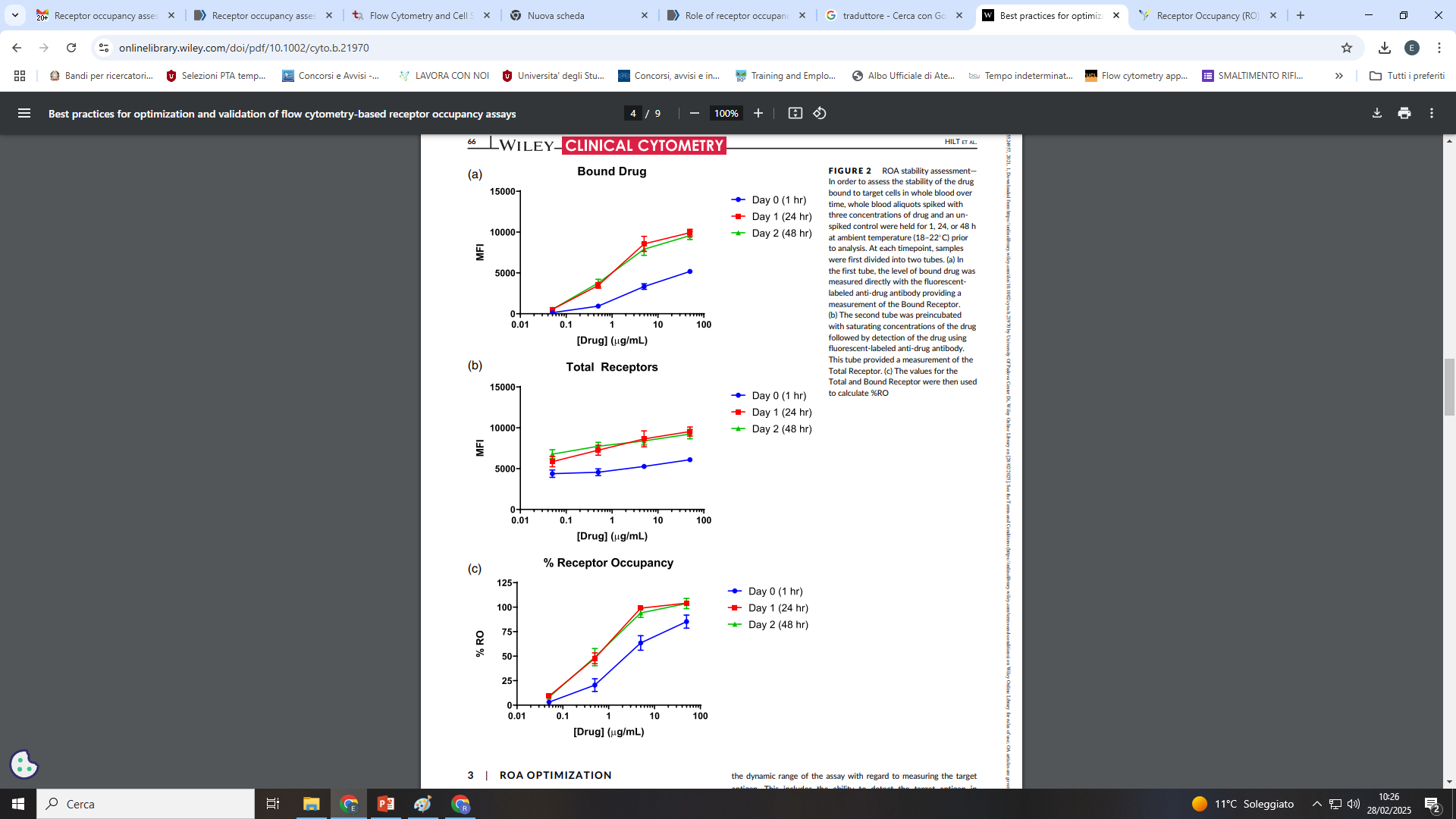 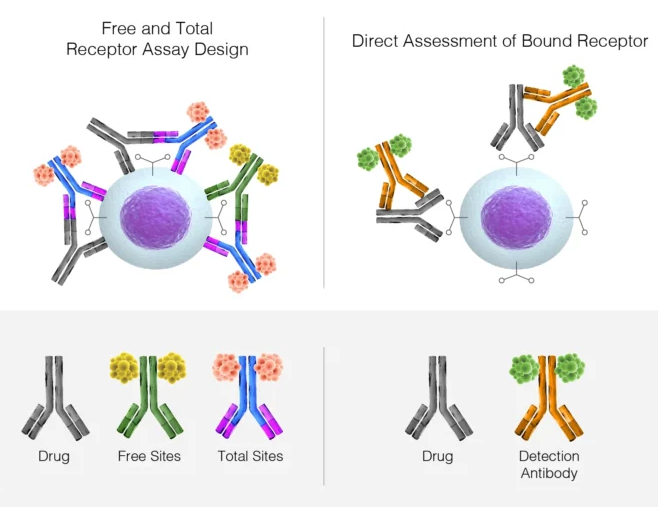 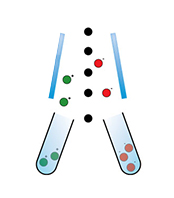 SORTING
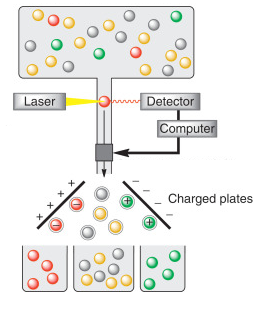 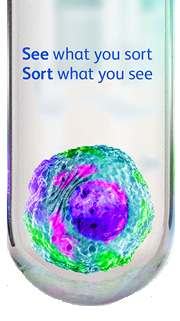 CONFIGURAZIONE
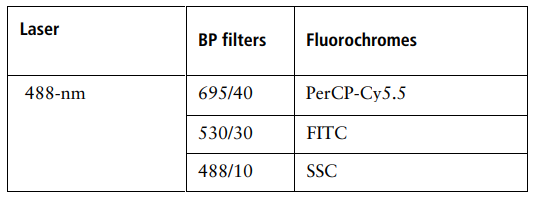 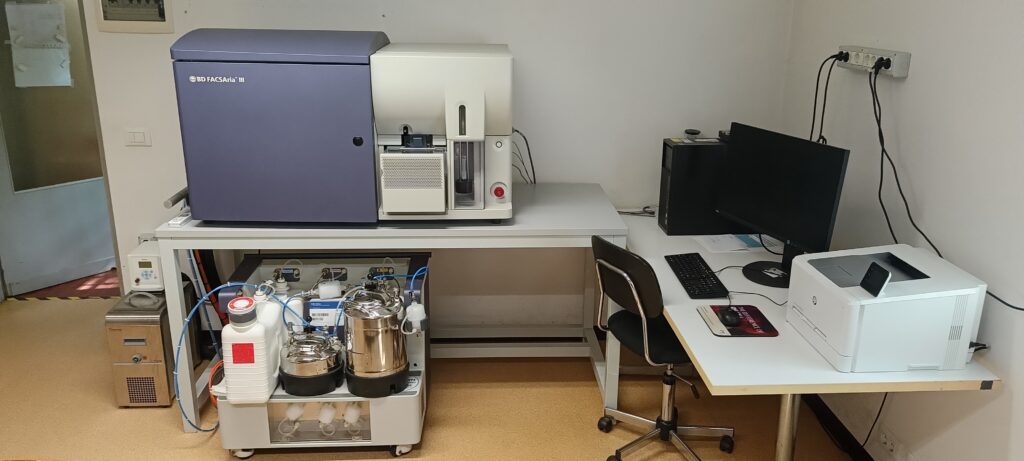 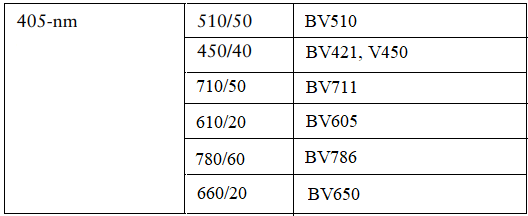 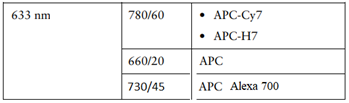 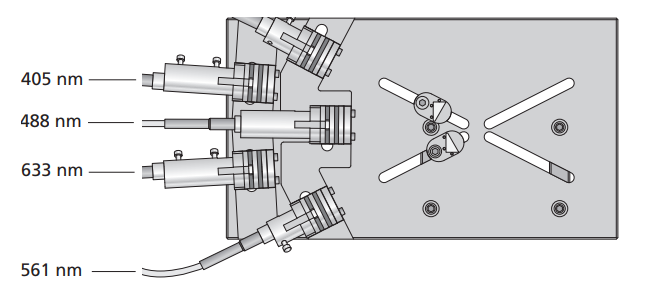 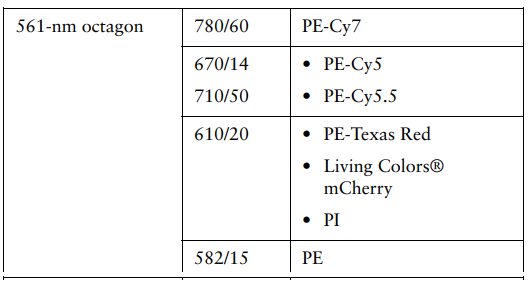 FLOW CYTOMETRY AND CELL SORTING FACILITY
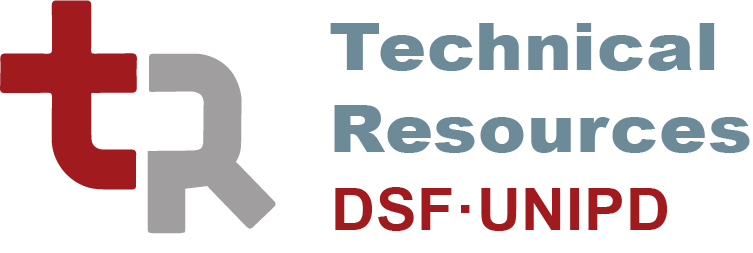 https://techresources.dsfarm.unipd.it/flow-cytometry-and-cell-sorting-facility-2/
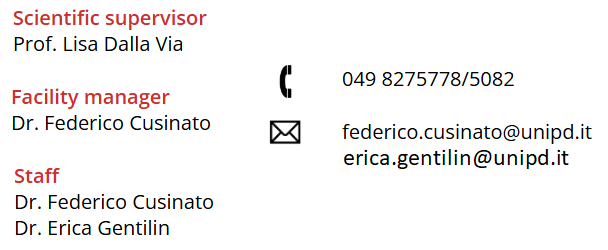